Урок внеклассного чтения в      11 классе
«Все мы - одна ткань. 
И в этом -  мудрость жизни сокрыта…»
Самопожертвование всего себя в пользу всех есть... признак высочайшего развития личности...
             Федор Мuхайлович Достоевский
Вике́нтий Вике́нтьевич Вереса́ев (1867—1945)
Русский и советский писатель.
Романы
В тупике (1923)
Сестры (1933)
Повести
Без дороги (1894)
Поветрие (1897)
Два конца : Конец Андрея Ивановича (1899), Конец Александры Михайловны (1903)
Записки врача (1900)
Снег пушистым слоем все гуще покрывал ей голову, плечи и колени. Она сидела неподвижно, горько шевеля губами. Кляла судьбу, в которую не верила, винила бога, в которого полуверила. Не винила только себя, что всю жизнь отдала на выращивание эгоиста, приученного думать только о себе.
Абду Абдаллах Рудаки
«Прекрасно то деяние, 
  Когда с другим свое ты делишь достояние.»
Снег пушистым слоем все гуще покрывал ей голову, плечи и колени. Она сидела неподвижно, горько шевеля губами. Кляла судьбу, в которую не верила, винила бога, в которого полуверила. Не винила только себя, что всю жизнь отдала на выращивание эгоиста, приученного думать только о себе.
Текст - (от лат. textus -       ткань, сплетение)
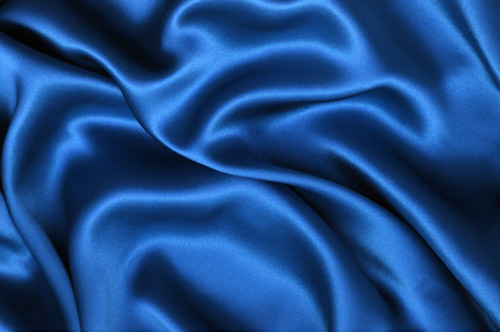 Самопожертвование всего себя в пользу всех есть... признак высочайшего развития личности...
             Федор Мuхайлович Достоевский
Спасибо за урок!